2011-2015 ACTION PLAN FOR ANTI-HUMAN TRAFFICKING IN VIỆT NAM
Vietnamese DelegationMr. Vu Van Dung, Director of Centre of Consultancy and Communication Service, MOLISA
Ms. Dang Thi Thu Huong, Bureau of Child Protection and Care, MOLISA
Ms. Vu Quynh Huong, Bureau of Social Protection, MOLISA
Ms. Nguyen Thi Thanh, Central Women’s Union of Vietnam
Ms. Phan Thi Hong, Deputy Chairperson of Women’s Union in Lao Cai province
Capacity Building Workshop on Anti-Human Trafficking
Chiang Mai, August, 2011
Content	s
I. Objectives
II. Target groups/Beneficiary, Scope, Time of Implementation
III. Operations and Manners of Implementation
IV. Budget for Implementation
V. Assigned Responsibilities
Objectives
1. General Objectives
To make fundamental transformation within society upon attitude and behaviors regarding prevention and combat against traffickers; so as to lessen risks and crimes relating to trafficking in persons, and to support returnees.
2. Detailed Objectives
	a) 1st Goal: To enhance educational activities in order to improve awareness and practices of people in prevention and opposition to trafficking, and subsequently to make clear amongst people their rights and advantages, obligations, and to make people having active participation
Objectives (cont.)
b) 2nd Goal: To improve effectiveness of investigation, prosecution and hearing to trafficking cases
	c) 3rd Goal: To improve effectiveness of identification, reception, protection, and support for trafficked persons
	d) 4th Goal: To systematize legal documents and to enhance progress of law implementation on combating trafficking in persons
	e) 5th Goal: To develop more effectively international cooperation on anti human trafficking
Target Groups/Beneficiary, Scope, Time of Implementation
I. Target Groups/Beneficiary
	Every person who pertain to Vietnamese nationality and foreigners residing in Vietnam
II. Scope of Implemetation
	Plan is conducting at nation-wide level, with priority at focal/problematic lines and areas, main cities, and border provinces being adjacent to China P.R., Cambodia and Lao P.D.R.
III. Time of Implementation
	Duration of 2011 to 2015
Operations
1st Operation: To advocate and promote information for enhanced communication, public understandings and education on laws; and subsequently to raise awareness and build capacity upon prevention and fighting against trafficking in persons extensively
	Executive Body: Ministry of Information and Communication
	Coordinating Bodies: Vietnam Women’s Union, Ministry of Culture, Sport and Tourism
	- 1st Activity: To advocate and raise awareness about prevention and fighting against human trafficking by utilization of public communication and media at all levels.
	 - 2nd Activity: To advocate and educate for developing recognition and skills on preventing and fighting crime of trafficking with community-based communication
Operations (cont.)
2nd Operation: To enhance progress of combating to trafficking in persons
	Executive Body: Ministry of Public Security
	- 1st Activity: To enhance progress of combating to hinterland trafficking
	- 2nd Activity: To enhance progress of combating to borderland and maritime trafficking
	- 3rd Activity: To enhance progress of prosecution and hearing to trafficking in persons
3rd Operation: To receive, identify, protect, and support trafficked persons
1st activity: To receive, identify, and protect trafficked persons
 2nd activity: To assist and support trafficked persons
1st Activity: To receive, identify, and protect trafficked persons
To draft documents and submit to jurisdictional bodies for approval and enforcement of policies and guidelines of procedures, order, competence relating to receiving, identifying and protecting trafficked persons
To manage progress of receiving, identifying of trafficked persons, fact finding and data collection, providing verified certification for returnees, ensuring material facilities of receiving returnees, and providing immediate supports for returnees under current laws and regulations
To ensure confidentiality and privacy of trafficked persons at their own wills, and to conduct appropriate methods of prevention upon abused victims or those under threat of violation according to laws and regulations
1st Activity: To receive, identify, and protect trafficked persons (cont.)
Executive Body: Ministry of Labors, Invalids, and Social Affairs
Coordinating Bodies: Ministry of Public Security, Ministry of National Defence, Ministry of Foreign Affairs, Ministry of Public Health, Ministry of Education and Training, Ministry of Justice, Central Women’s Union of Vietnam, Provincial People’s Committee, and other related ministries, sectors and organizations
2nd activity: To assist and support trafficked persons
To draft documents and submit to jurisdictional bodies for approval and enforcement of policies and guidelines of regulations and policies on support for victims, provisions, procedures, and sequence of establishing shelter, and center of social welfares and support for victims
To ensure providing of material facilities and conduct progress of assistance and support for victims under laws and regulations
To cooperate ministries and sectors concerned for directing medical treatment, education, vocational training and legal counseling at free of charge so as to guarantee safety and security of victims according to laws and regulations
2nd activity: To assist and support trafficked persons (cont.)
Executive Body: Ministry of Labors, Invalids, and Social Affairs
Coordinating Bodies: Ministry of Public Security, Ministry of National Defence, Ministry of Foreign Affairs, Ministry of Public Health, Ministry of Education and Training, Ministry of Justice, Central Women’s Union of Vietnam, Provincial People’s Committee, and other related ministries, sectors and organizations
4th Operation: To establish and complete system of normative and legal documents as well as to supervise and monitor progress of law enforcement pertaining to anti human trafficking
To establish guidelines and manuals on implementation of Law on Prevention and Fighting against Trafficking in Persons
To amend and revise normative and legal documents in order to enhance operation of preventing and fighting trafficking in persons
To approve and foster progress of implementation of United Nation Convention on Combating against Transnational Organized Crime and of Palermo Protocol on Prevention, Suppression and Prosecution for traffickers
To supervise and monitor progress of law enforcement with prevention and fighting trafficking in persons
5th Operation: To forward international  cooperation in combating human trafficking
To follow-up, direct and manage progress of implementation of international laws and regulations on prevention and fighting with trafficking in persons, those documents that Vietnam has signed
To fully and effectively participate in regional and international cooperation in combating human trafficking
To establish, improve and advance effectively mechanism of cooperation in combating human trafficking amongst countries involved, international organizations, and particularly countries of the Mekong River Basin
To develop communication system of foreign relations, including to create and admin website, to edit and publish books and documents, to make documentary films in English
5th Operation: To forward international  cooperation in combating human trafficking (cont.)
To exchange information and ways of addressing TIP cases, to share and publicize experience of working with TIP cases, to provide training  for capacity building in preventing and fighting TIP
To call for financial and technical support from international community against TIP
To follow-up, monitor, speed up and summarize work of other international projects regarding their combat to TIP with cooperation of related line ministries and local authorities
To research and advise government in drafting bilateral and multilateral agreements, signing or acceding international treaties with reference to combating TIP
PROGRESS OF IMPLEMENTATION
1. Enhance and advance leadership, guidelines and inspection of executive committee of the party and government at all levels with combating TIP. Improve and build up management capacity of state officials, standardize system of policies and laws on combating TIP.
2. To diversify operations of effectively mobilizing and utilizing financial resources for this action plan; to develop more investment for human resources, in particular to train specific skills for executive workforce according to their function in plan’s activities
PROGRESS OF IMPLEMENTATION (cont.)
3. To foster and promote multidisciplinary cooperation amongst organization concerned in implementing the plan as the whole and each specific components. To mobilize participation of various government organization, NGOs and civil groups in order to achieve gathered and consistent strength of contribution in combating TIP.

4. To increase and advance international cooperation, mobilize financial support and professional and technical consultancy in combating TIP, to prioritize in signing and enforcing treaties and agreements at both bilateral and multilateral with international organization and others countries especially those countries sharing borderlines, those in the region, and those with high number of Vietnamese trafficked persons
PROGRESS OF IMPLEMENTATION (cont.)
5. To implement follow-up, monitor and assessment to each sub-project and the whole plan. To establish mechanism and system of supervision, assessment with suitable targets and indicators, simple and convenient forms of data collection, regulations and guidelines on techniques of information gathering, archiving and reporting.
IV. Budget of Implementation
1. Budget for the plan is set up according to specific sub-projects and will be submitted to competent bodies for approval
2. Total budget for the plan will be from national budget, local budget and other sources attained by mobilizing amongst concerned domestic and international organization and communities
Structure of implementing bodies
I. Mechanism for managing and cooperating
1. Strengthen the organization of Steering Committee chaired by Vice Prime Minister and supplement some related ministries and organizations
2. Governement issues regulations of operation of Steering Committee
V. ASSIGNED RESPONSIBILITIES
1. Government chaired as State management on TIP
2. Ministry of Public security 
Focal point in the Government on TIP
Combat with crime of human trafficking
3. Ministry of National defence
Chair to implement communication and mobilization for people in borderline areas, islands on TIP;
Take responsibilities on TIP in borderlines and the sea
Receive, support for victims as regulations
ASSIGNED RESPONSIBILITIES (cont.)
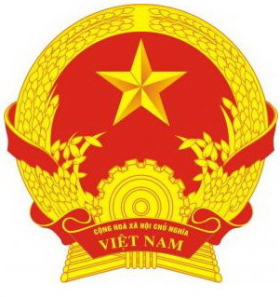 4. Ministry of Labour, Invalids and Social Affairs
Develop and submit for approval on polices supporting for victims
Issue guidelines on measures supporting for victims
5. Ministry of Foreign affairs
Issue guidelines for oversea agencies of Vietnam to support Vietnamese as victims of human trafficking
Cooperate to identify and do procedures on taking Vietnamese to return home.
Cooperate with Ministry of Public Security and others for international cooperation on combating TIP
ASSIGNED RESPONSIBILITIES (cont.)
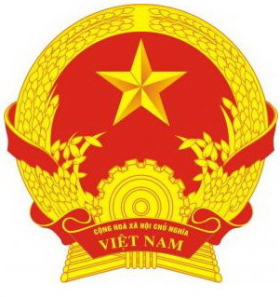 6. Ministry of Justice
Monitor law enforcement of combating TIP
Issue guidelines on law education and dissemination on combating TIP
Manage marriage and adoption procedure on combating TIP
Issue guidelines on legislation assistance for victims of human trafficking
7. Ministry of Culture, Sports and Tourism
Issue guidelines on combating TIP in programmes on culture, tourism and family
Manage, issue guidelines, monitor and inspect on domestic and international tourism on combating TIP.
8. Ministry of Education and training
Issue guidelines on integrating HTP contents in schools activities at different levels, subjects; provide communication and education on combating TIP for students
Issue guidelines on creating favourable for students as victims of human trafficking to return to education, vocational training and community integration.
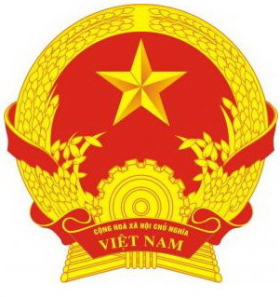 ASSIGNED RESPONSIBILITIES (cont.)
9. Ministry of Information and Communication
Issue guidelines for mass media and related agencies on combating TIP communication, giving information on combating combating TIP and its victims, advocacy on good models and persons, keeping secret of victims’ information.
10. People’s Procuracy and People’s Court
Timely and transparently jude cases on violation of laws on combating TIP
People’s Procuracy do statistics on crimes related to human trafficking
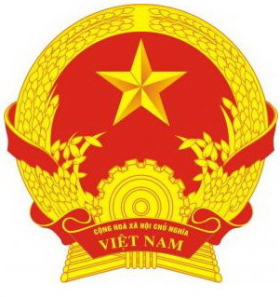 ASSIGNED RESPONSIBILITIES (cont.)
11. Local People’s Committees
Integrate combating TIP in local socio-economic development plans
Implement combating TIP
Allocate local budget for combating TIP
Do procedure timely and transparently cases on violation of laws on combating TIP
Create favourable conditions for victims to re-integrate in their community, facilitate counselling on combating TIP for local people.
TRÂN TRỌNG CẢM ƠNTHANK YOU VERY MUCH